Механическое движение
Кто и что движется?
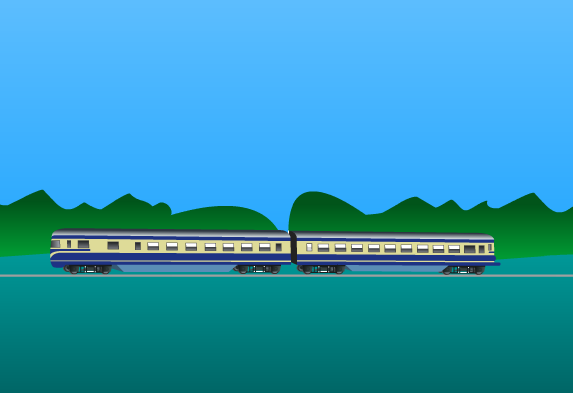 Поезд движется и покоится???
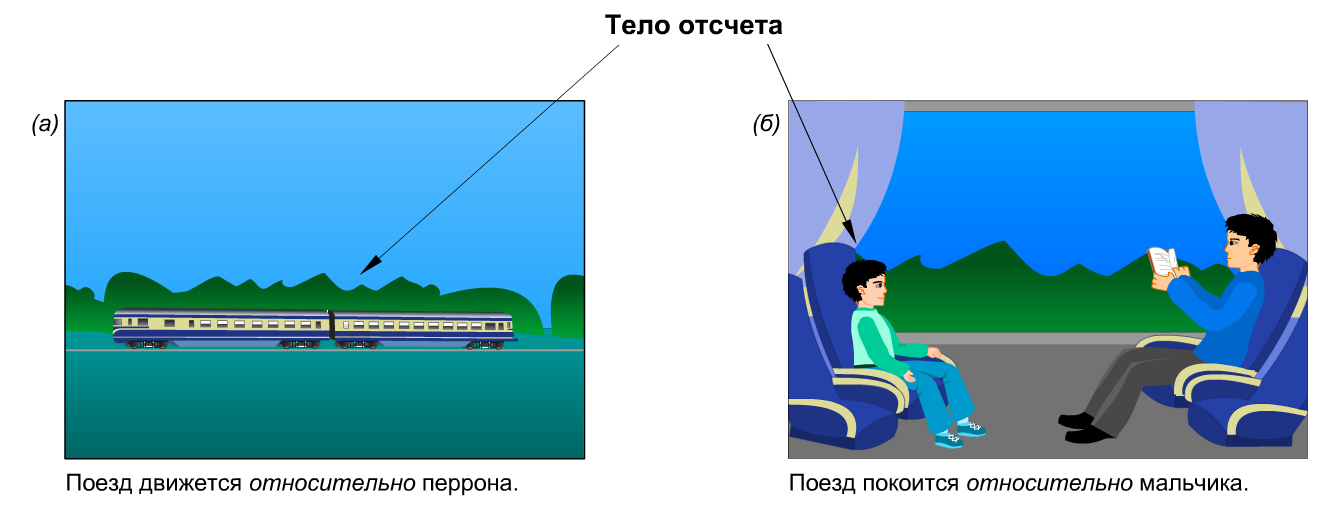 Механическое движение
Изменение … тела в пространстве относительно … с течением …
Материальная точка – это что?
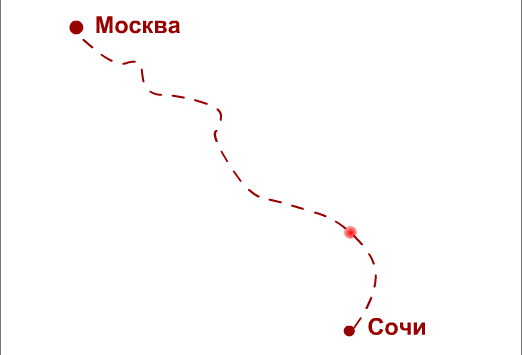 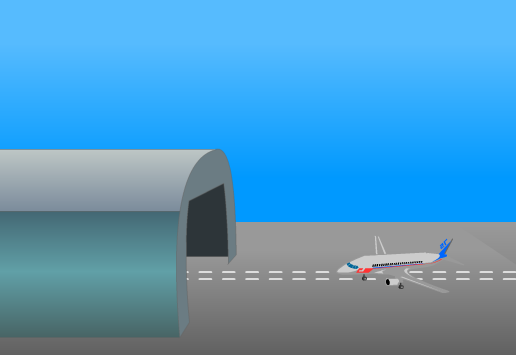 Траектория
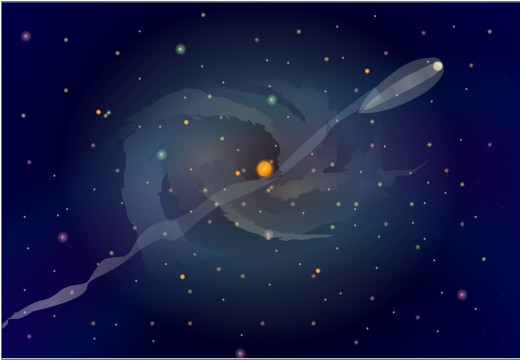 Невидимая траектория молекулы газа в сосуде
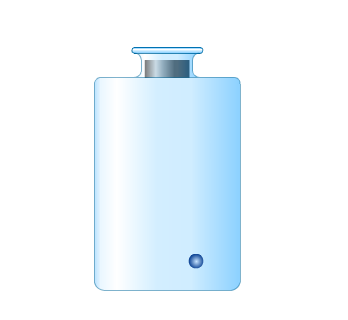 Видимая траектория метеора в ночном небе
Форма траектории
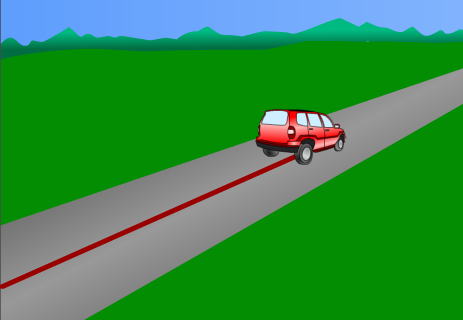 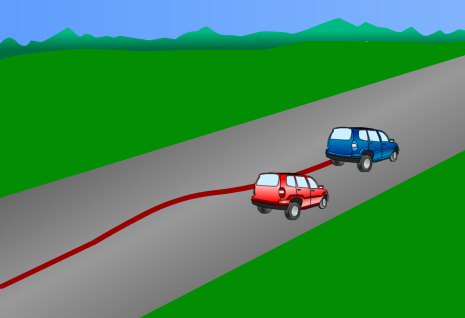 Форма траектории и СО
Относительно вертолета
Относительно земли
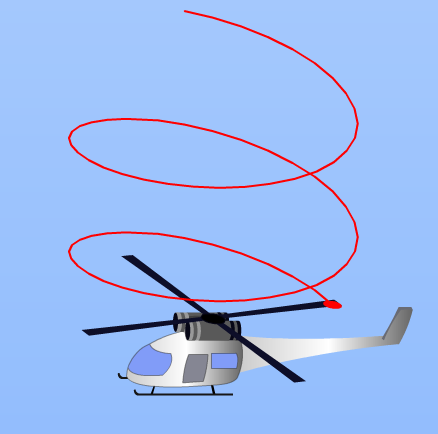 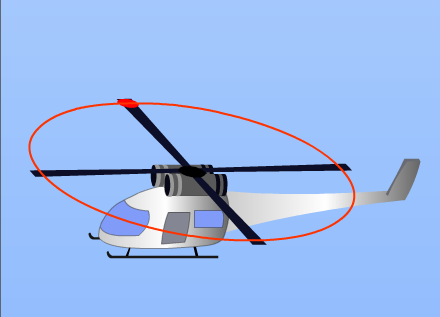 Подбери форму траектории
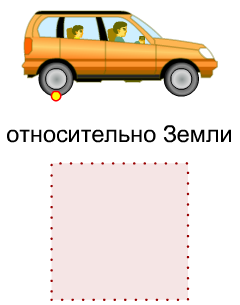 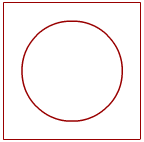 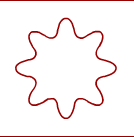 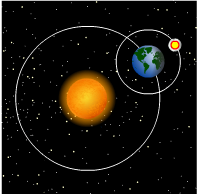 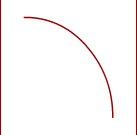 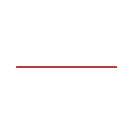 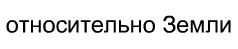 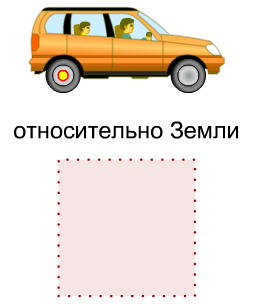 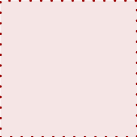 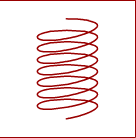 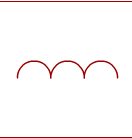 Путь
Выполни алгоритм действий:
Поставь карандаш в правый нижний угол тетрадной клетки
Вправо 6 клеток
Вниз 4 клетки
Влево 2 клетки
Рассчитайте пройденный концом карандаша путь
Вопрос 1.
На полке вагона электрички лежит рюкзак. Относительно каких тел рюкзак находится в покое, а относительно каких – движется: 
   1) полка вагона; 
   2) рельсы; 
   3) пол вагона; 
   4) пассажир в тамбуре вагона;
Вопрос 2.
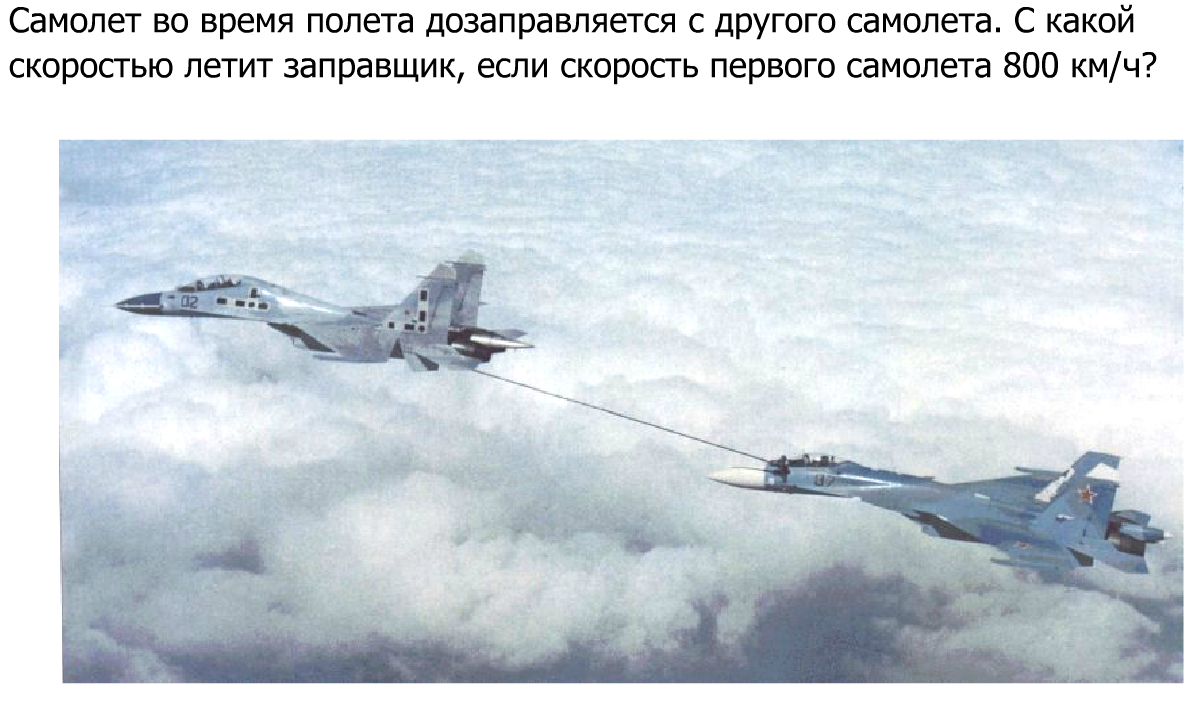 Вопрос 3.
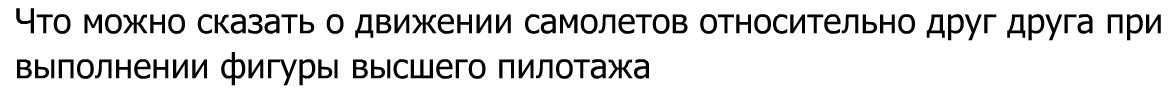 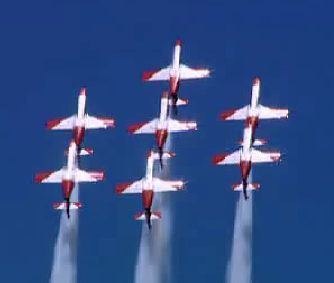 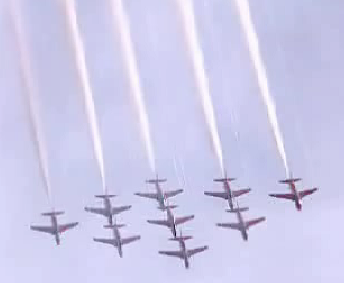 Вопрос 4.
В каких случаях движущееся тело можно рассматривать как материальную точку:

Земля движется вокруг Солнца;
Луна движется относительно Земли;
Поезд прибывает на станцию;
Автобус едет по шоссе между двумя городами
Вопрос 5.
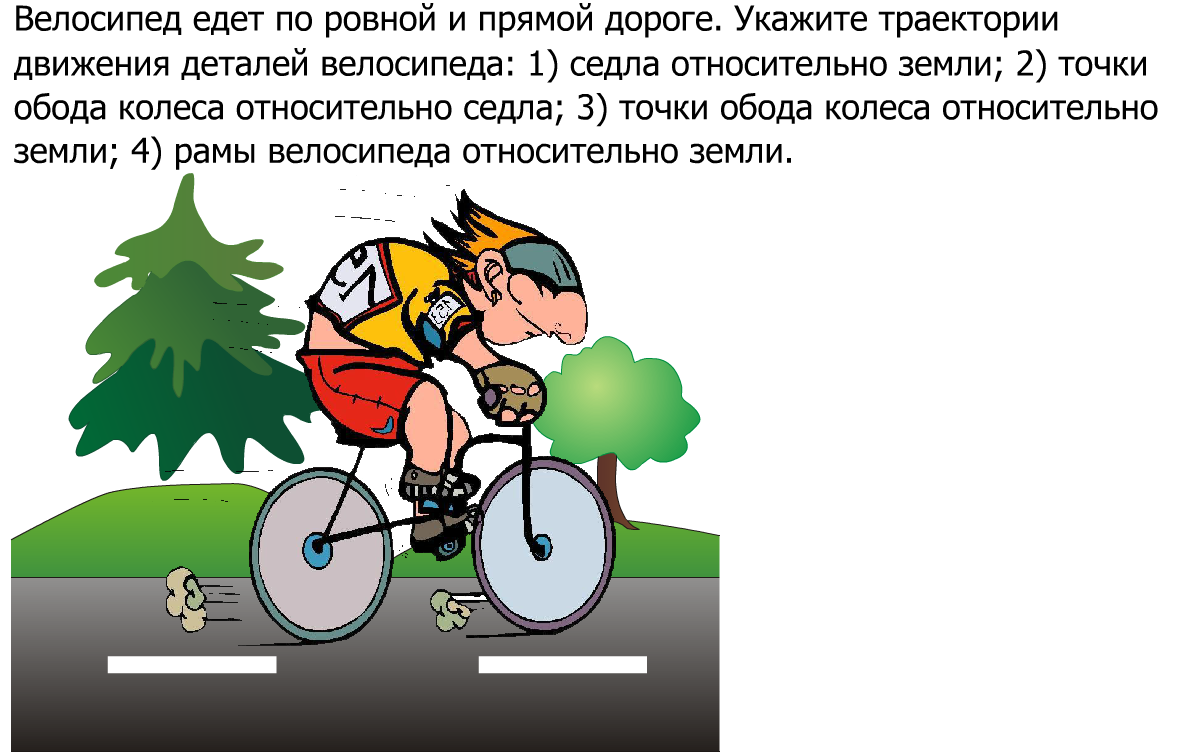